（会社名）
TEL：（電話番号）
提 案 書 （	商 品 情 報	）
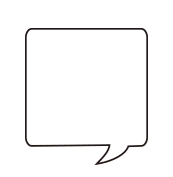 QRコードから商品ページをご覧頂けます
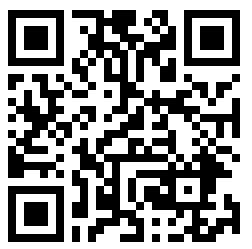 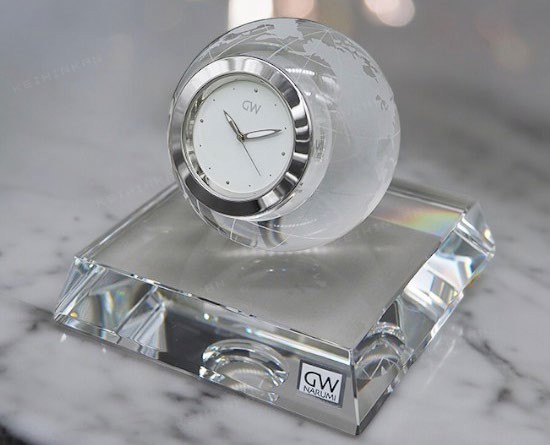 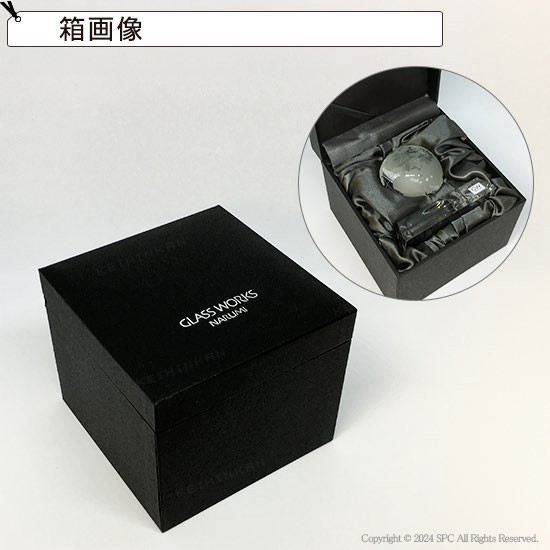 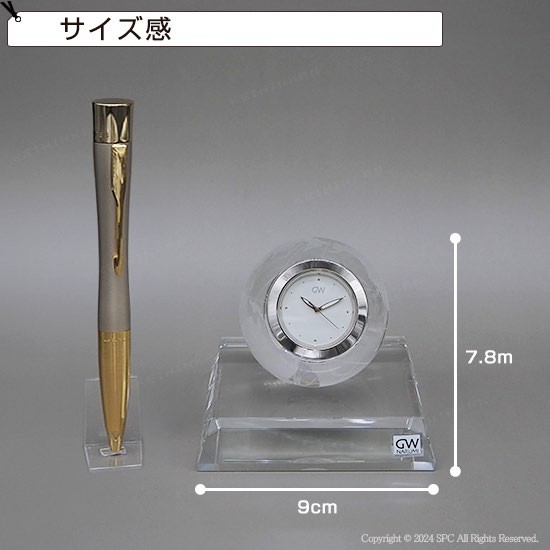 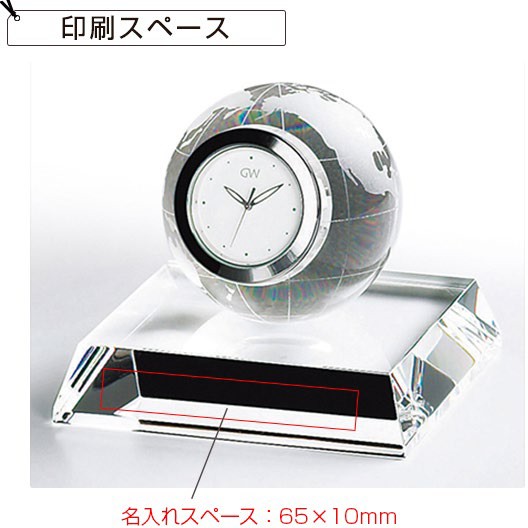 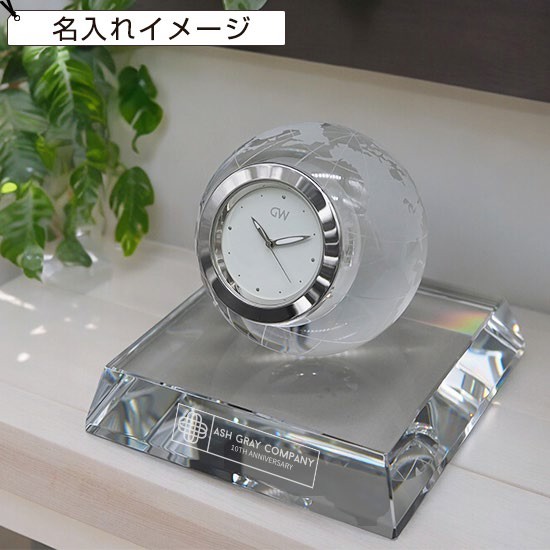 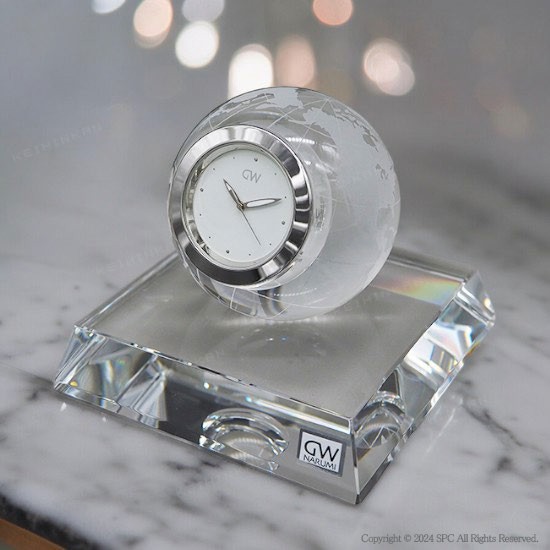 グラスワークスのロゴが入った高級感のある文字盤です。
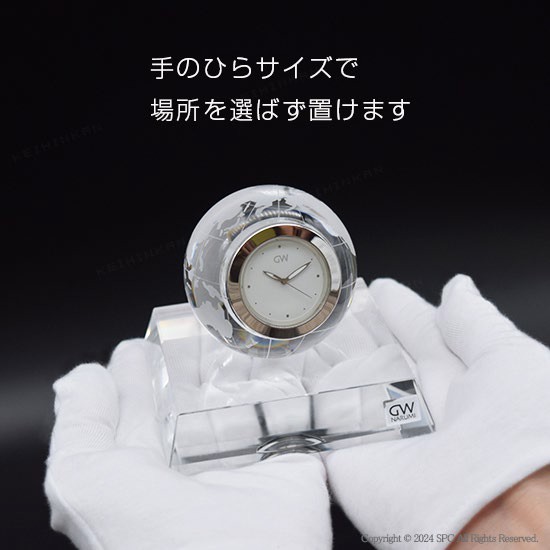 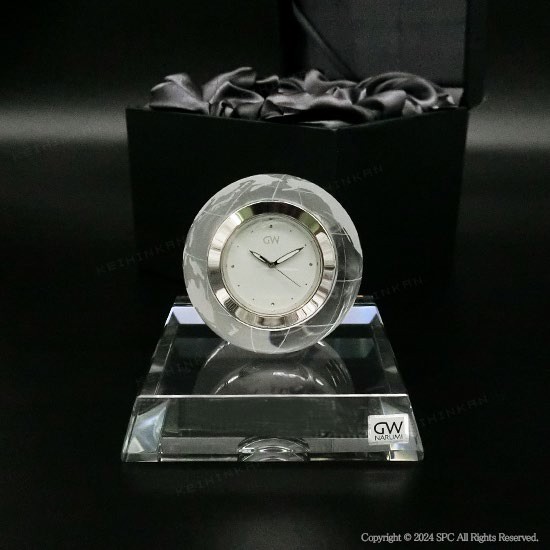 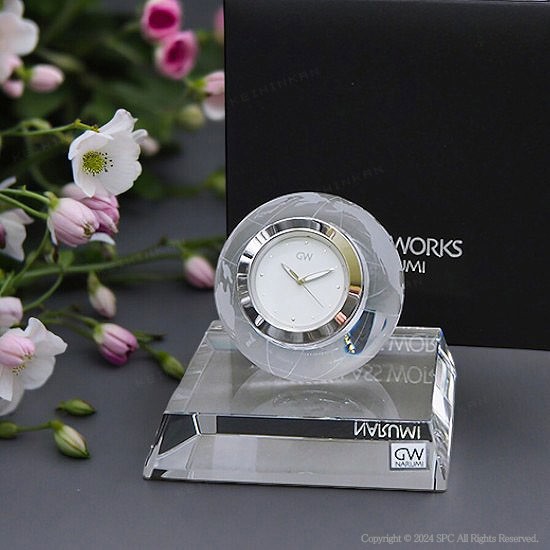 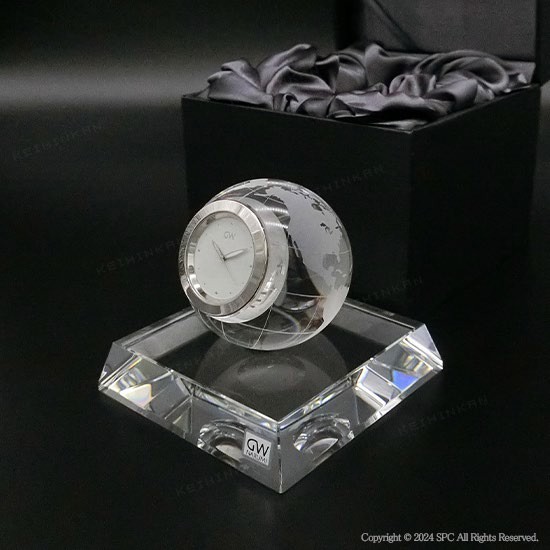 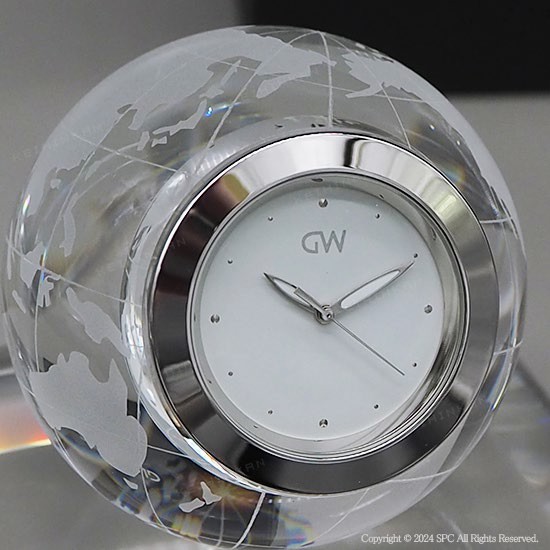 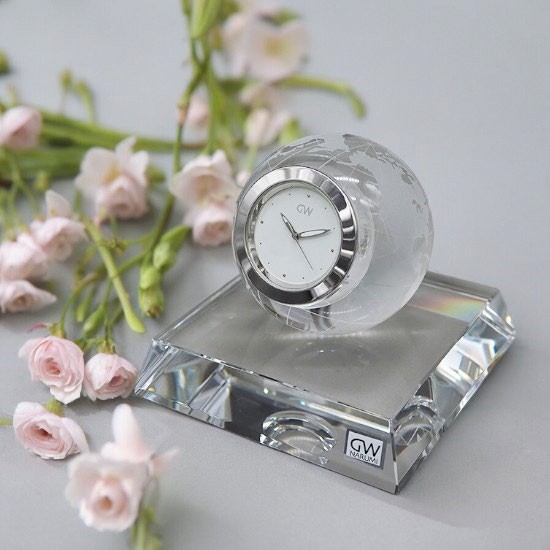